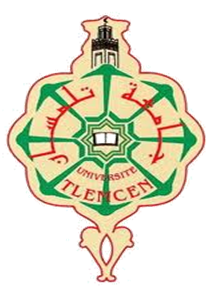 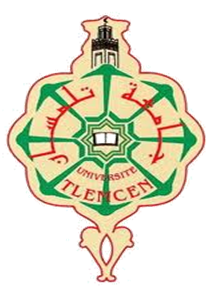 REPUBLIQUE ALGERIENNE DEMOCRATIQUE ET POPULAIRE
MINISTERE  DE L’ENSEIGNEMENT SUPERIEUR ET DE LA RECHERCHE SCIENTIFIQUE
UNIVERSITE  ABOU BEKR BELKAID TLEMCEN
FACULTE DES SCIENCES  DE LA NATURE ET DE LA VIE, SCIENCES DE LA TERRE ET DE L’UNIVERS
FILIÈRE SCIENCES ALIMENTAIRES
L2
SCIENCES ALIMENTAIRES
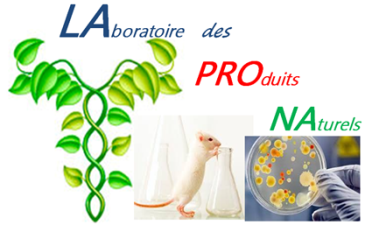 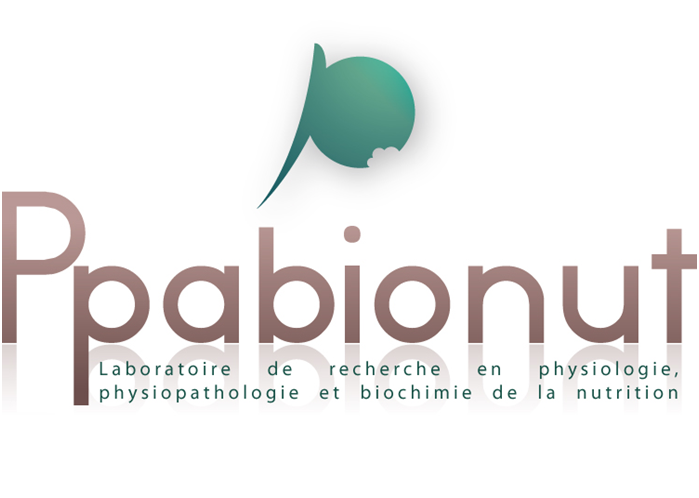 L3 
TECHNOLOGIE  AGROALIMENTAIRE ET CONTRÔLE DE QUALITE
Type A.
L3 
ALIMENTATION, NUTRITION ET PATHOLOGIES
Type P.
Département de Biologie
MASTER BIOLOGIE DE
LA  NUTRITION
Type  P.
MASTER SECURITE AGROALIMENTAIRE 
ET ASSURANCE QUALITE
Type A.
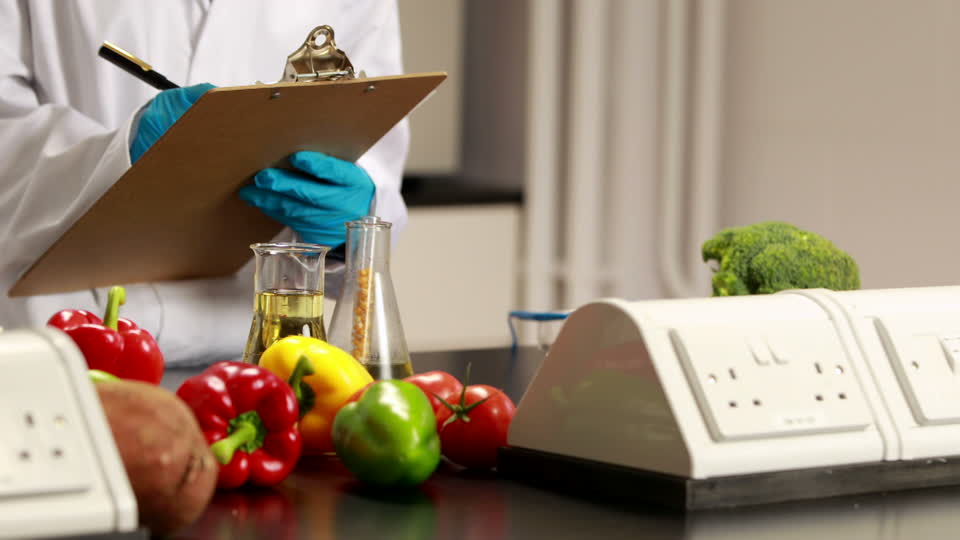 MASTER NUTRITION  ET DIETETIQUE
Type  P.
MASTER AGROALIMENTAIRE 
ET CONTRÔLE DE QUALITE
Type  A.
MASTER NUTRITION  ET PATHOLOGIE
Type  A.
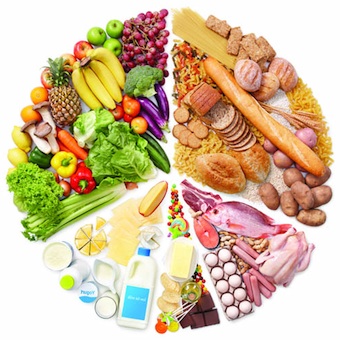 MASTER NUTRITION  ET PATHOLOGIE
Type  A.
MASTER BIOACTIVITÉS, ANALYSE ET CONTRÔLE DES HUILES ESSENTIELLES ET VÉGÉTALES
Type  P.
Doctorat en :
Nutrition et Santé 
Transformation et Valorisation en Agroalimentaire
Nutrition et Sciences des Aliments